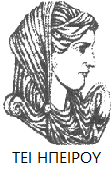 Ελληνική Δημοκρατία
Τεχνολογικό Εκπαιδευτικό Ίδρυμα Ηπείρου
Εμπορικό και Οικονομικό Δίκαιο
Αθέμιτος Ανταγωνισμός
Παππά Βιβή
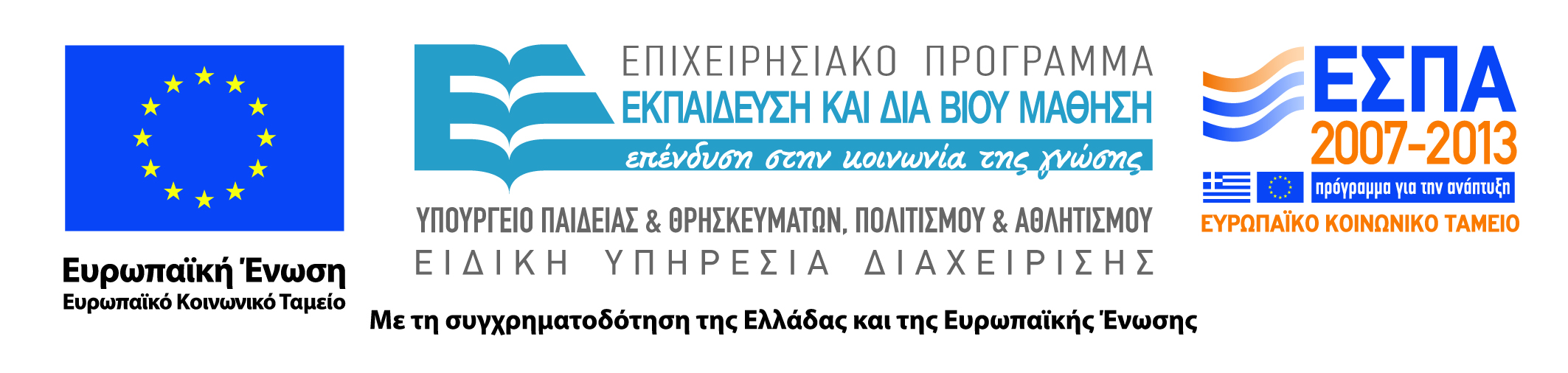 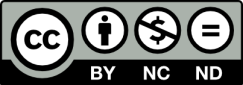 Ανοιχτά Ακαδημαϊκά Μαθήματα στο ΤΕΙ Ηπείρου
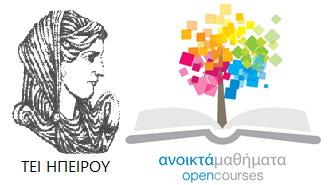 Λογιστικής και Χρηματοοικονομικής
Εμπορικό και Οικονομικό Δίκαιο
Ενότητα 1: Αθέμιτος Ανταγωνισμός
Παππά Βιβή
Πρέβεζα, 2015
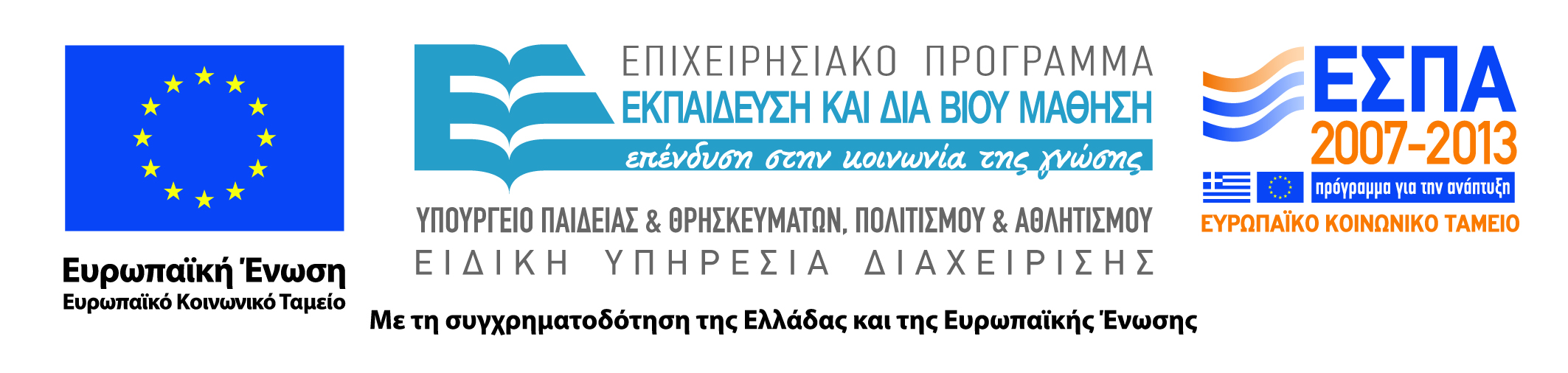 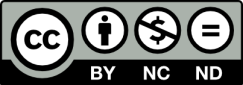 Άδειες Χρήσης
Το παρόν εκπαιδευτικό υλικό υπόκειται σε άδειες χρήσης Creative Commons. 
Για εκπαιδευτικό υλικό, όπως εικόνες, που υπόκειται σε άλλου τύπου άδειας χρήσης, η άδεια χρήσης αναφέρεται ρητώς.
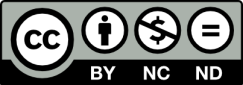 3
Χρηματοδότηση
Το έργο υλοποιείται στο πλαίσιο του Επιχειρησιακού Προγράμματος «Εκπαίδευση και Δια Βίου Μάθηση» και συγχρηματοδοτείται από την Ευρωπαϊκή Ένωση (Ευρωπαϊκό Κοινωνικό Ταμείο) και από εθνικούς πόρους.
Το έργο «Ανοικτά Ακαδημαϊκά Μαθήματα στο TEI Ηπείρου» έχει χρηματοδοτήσει μόνο τη αναδιαμόρφωση του εκπαιδευτικού υλικού.
Το παρόν εκπαιδευτικό υλικό έχει αναπτυχθεί στα πλαίσια του εκπαιδευτικού έργου του διδάσκοντα.
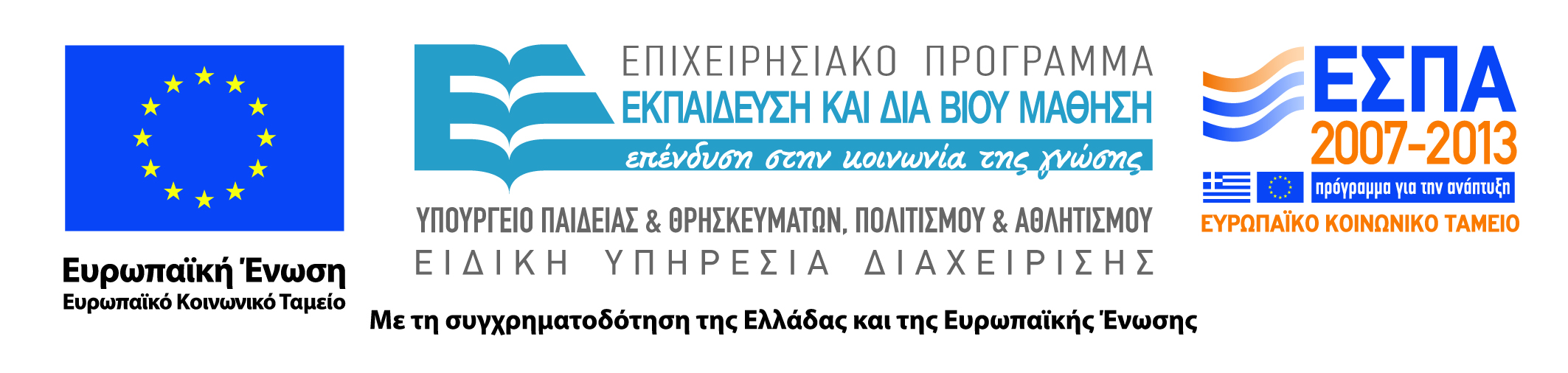 Σκοποί  ενότητας
Κάθε παράνομη πράξη που απαγορεύεται σε βιομηχανικές, εμπορικές και γεωργικές συναλλαγές και αντιβαίνει τα χρηστά ήθη είναι αθέμιτος ανταγωνισμός. Τέτοιες ενέργειες είναι η υποτίμηση, ο υπερβολικός δελεασμός, προώθηση με τυχερές μεθόδους, διακινδύνευση αγοράς, ψυχολογικός εξαναγκασμός, εκμετάλλευση συναισθημάτων, μποϋκοτάζ, άνιση μεταχείριση, ψευδή διαχείριση, ψευδής αναγγελία εκποίησης, εμπορική δυσφήμιση.
5
Αθέμιτος Ανταγωνισμός
Α. Γενική ρήτρα
Είναι παράνομη και απαγορεύεται σε εμπορικές, βιομηχανικές και γεωργικές συναλλαγές κάθε πράξη που αντιβαίνει σε χρηστά ήθη.
6
Αθέμιτος Ανταγωνισμός
Β. Προϋποθέσεις
Σκοπός ανταγωνισμού: υπάρχει, όταν κάποια πρόθεση ανταγωνισμού εκδηλώνεται με ανταγωνιστική ενέργεια μεταξύ δύο προσώπων που βρίσκονται σε ανταγωνιστική θέση. Οποτεδήποτε κάποιος προσπαθεί να ενισχύσει τη θέση του σε αγορά αυξάνοντας συναλλακτικές σχέσεις του, είτε αποσπώντας πελατεία ανταγωνιστών είτε επιδιώκοντας σημαντικότερο μερίδιο νέων πελατών, ακόμα κι αν δεν επιδιώκει τη ζημία των ανταγωνιστών.
7
Αθέμιτος Ανταγωνισμός
Ανταγωνιστική σχέση: οι δραστηριοποιούμενοι στην αγορά απευθύνονται σε ίδιους ή συγγενικούς κύκλους πελατών. 
Πράξη ανταγωνισμού: κρινόμενη με αντικειμενικά κριτήρια, εκείνη που αποσκοπεί στην ενίσχυση θέσης στην αγορά αυτού που την ενεργεί σε βάρος άλλων, και δυνητικών, ανταγωνιστών.
Εκδήλωση ανταγωνιστικής ενέργειας σε εμπορική ή βιομηχανική ή γεωργική αγορά.
Ενέργεια αντίθετη με χρηστά ήθη: ελαστικό κριτήριο λόγω του γεγονότος ότι ο ανταγωνισμός είναι σύμφυτος με τη λειτουργία της αγοράς. Υπαιτιότητα απαιτείται μόνο όταν ο θιγόμενος ζητά αποζημίωση.
8
Αθέμιτος Ανταγωνισμός
Γ. Κατηγορίες αθέμιτων πράξεων
Υποτίμηση: κάποια επιχείρηση πωλεί προϊόντα σε τιμές χαμηλότερες από το παρελθόν. 
Γενικά δεν είναι αντίθετη σε χρηστά ήθη και αποτελεί δικαίωμα επιχειρηματία. Ειδικά δεν μπορεί να θεωρηθεί αθέμιτη όταν είναι απόλυτα δικαιολογημένη από μεταβολή συνθηκών πώλησης.
9
Αθέμιτος Ανταγωνισμός
Αθέμιτη, όταν:
Συστηματική με πρόθεση εκτόπισης ορισμένου ανταγωνιστή, ή 
Εξαιτίας της κινδυνεύει η οικονομική υπόσταση ανταγωνιστή ή κλάδου, γιατί οι δραστηριοποιούμενοι δεν μπορούν να αντεπεξέλθουν οικονομικά σε νέες χαμηλότερες τιμές, ή 
Η υποτίμηση μπορεί να προκαλέσει σύγχυση σε καταναλωτικό κοινό.
Ειδικά: πώληση προϊόντων κάτω από την τιμή του κόστους δικαιολογημένη μεν κάποιες φορές, όταν όμως εξαιτίας της υπάρχει κίνδυνος εκτόπισης ανταγωνιστών, αθέμιτη και παράνομη.
10
Αθέμιτος Ανταγωνισμός
Πρόσθετες παροχές ή υπερβολικός δελεασμός: δωρεάν χορήγηση προϊόντος με αγορά άλλου. Θα πρέπει να είναι διαφορετικό, γιατί αν είναι το ίδιο έχουμε υποτίμηση. Αθέμιτη, αν:
Η αξία πρόσθετης παροχής είναι δυσανάλογα μεγάλη με αγοραζόμενο προϊόν, ή 
Η πρόσθετη παροχή είναι σπάνια,  
Η απόκτηση της πρόσθετης παροχής εξαρτάται από την τύχη, ή 
Από την πρόσθετη παροχή μπορεί να δημιουργηθεί παραπλανητική εικόνα σχετικά με αξία αγοραζόμενου προϊόντος.
11
Αθέμιτος Ανταγωνισμός
Προώθηση με τυχερές μεθόδους: χρήση πρακτικής που εμπεριέχει στοιχεία τυχερού παιγνίου (κληρώσεις, διαγωνισμοί). Αθέμιτη αν η συμμετοχή στην κλήρωση συνδέεται άμεσα με αγορά προϊόντος και η αξία του δώρου είναι σημαντικά μεγαλύτερη από την αξία του.
Διακινδύνευση αγοράς: κάθε πράξη που θέτει σε κίνδυνο υπόσταση δραστηριοποιούμενων σε κλάδο (συνήθως από δωρεάν διάθεση προϊόντων).
12
Αθέμιτος Ανταγωνισμός
Παράβαση κανόνων δικαίου.
Ηθικά φορτισμένων: εκείνων που εμπεριέχουν έννοια χρηστών ηθών. Συνιστά ταυτόχρονα και πράξη αθέμιτου ανταγωνισμού. 
Ηθικά ουδέτερων: εκείνων που δεν την περιέχουν. Για να υπάρξει και πράξη αθέμιτου ανταγωνισμού απαιτείται ο παραβάτης να αποκτήσει προβάδισμα.
13
Αθέμιτος Ανταγωνισμός
Άλλες απόψεις: στην παράβαση εκάτερων απαιτείται απόκτηση προβαδίσματος / στην παράβαση ηθικά ουδέτερων κριτήριο πρέπει να είναι ο σκοπός του κανόνα δικαίου. Αν αυτός είναι η προστασία της οικονομικής ελευθερίας, τότε έχουμε αθέμιτο ανταγωνισμό.
Ειδική περίπτωση: παράβαση κανόνων για σύσταση και λειτουργία ν.π.: και πράξη αθέμιτου ανταγωνισμού, αν από σύνολο παράνομης δραστηριότητας προκύπτει ότι ο νόμιμος σκοπός του προσώπου έχει αποκατασταθεί από παράνομο.
14
Αθέμιτος Ανταγωνισμός
Παράβαση συμβατικών δεσμεύσεων: παρότρυνση κάποιου να αθετήσει ενοχικές δεσμεύσεις απέναντι σε ανταγωνιστή παροτρύνοντος. Αρκεί να υπάρχει πρόθεση ανταγωνισμού, ανταγωνιστική σχέση και παρότρυνση. 
Δεν είναι αθέμιτη η εκμετάλλευση από ανταγωνιστή σύμβασης που ήδη έληξε, ούτε και η παρότρυνση για νόμιμη λύση σύμβασης.
15
Αθέμιτος Ανταγωνισμός
Ψυχολογικός εξαναγκασμός ή παρενόχληση: πχ αποστολή μη παραγγελθέντων εμπορευμάτων, πιέσεις, τηλεφωνικές οχλήσεις. 
Εκμετάλλευση συναισθημάτων: πχ αποστολή διαφημιστικών για ΙΕΚ σε μαθητές που πάτωσαν στις πανελλήνιες.
Βλάβη ανταγωνιστή: προσπάθεια να εμποδίσει ανταγωνιστή να αποκτήσει νέα πελατεία ή να διατηρήσει ήδη υπάρχουσα, καταστρέφοντας ανταγωνιστική εκμετάλλευση ή διαφημίσεις με τρόπους αντίθετους σε χρηστά ήθη.
16
Αθέμιτος Ανταγωνισμός
Μποϋκοτάζ: οργανωμένη προσπάθεια ανταγωνισμού. Τριμερής. Αν γίνεται με σκοπό ανταγωνισμού και είναι αντίθετη σε χρηστά ήθη, συνιστά πράξη αθέμιτου ανταγωνισμού.
Άνιση μεταχείριση: κάτοχος δεσπόζουσας θέσης αρνείται αδικαιολόγητα να συνάψει συναλλακτικές σχέσεις με επιχείρηση ή διακόπτει αδικαιολόγητα συναλλακτικές σχέσεις με αυτήν.
17
Αθέμιτος Ανταγωνισμός
Δ. Ψευδής διαφήμιση
Απαγορεύεται κάθε ανακριβής γνωστοποίηση ή ανακοίνωση που γίνεται προς ευρύ κύκλο προσώπων στο πλαίσιο γεωργικών, εμπορικών ή βιομηχανικών συναλλαγών.
Δημόσιες γνωστοποιήσεις ή ανακοινώσεις.
Σε πλαίσιο γεωργικών, εμπορικών ή βιομηχανικών συναλλαγών.
Αντικειμενική ανακρίβεια: το μήνυμα πρέπει να είναι αναληθές (να μην ανταποκρίνεται στην αλήθεια όπως την αντιλαμβάνεται ο λήπτης).
Η ανακρίβεια να μπορεί να δημιουργήσει εντύπωση ιδιαίτερα ευνοϊκής προσφοράς. 
Δεν απαιτείται σκοπός ανταγωνισμού ή υπαιτιότητα.
18
Αθέμιτος Ανταγωνισμός
Ε. Ψευδής αναγγελία εκποίησης από πτώχευση
Ειδική περίπτωση ψευδούς διαφήμισης.

Στ. Ψευδής αναγγελία εκποίησης από διάλυση
Για να είναι νόμιμη η διάλυση:
Άδεια διάλυσης.
Παύση εργασιών ολόκληρης επιχείρησης, κατάργηση κλάδου ή πτώχευση επιχειρηματία.
19
Αθέμιτος Ανταγωνισμός
Μέγιστη διάρκεια: 4 μήνες, δυνατότητα παράτασης.
Εκποίηση μόνο σε εμπορικό κατάστημα που διαλύεται.
Πώληση εμπορευμάτων που αποκτήθηκαν τουλάχιστον τρεις μήνες πριν την υποβολή της αίτησης.
Απαγορεύεται και η διαφήμιση-κράχτης, που αναγγέλλει ιδιαίτερα συμφέρουσες τιμές για κάποια είδη και χρησιμοποιείται για να δελεάσει καταναλωτικό κοινό το οποίο θα προσέλθει στο κατάστημα, θεωρώντας ότι και τα υπόλοιπα είδη είναι εξίσου φτηνά, κάτι που δε συμβαίνει.
20
Αθέμιτος Ανταγωνισμός
Ζ. Παράλειψη νόμιμης σήμανσης.

Η. Εμπορική δυσφήμηση
Ισχυρισμός ή διάδοση βλαπτικών ειδήσεων.
Που αναφέρονται σε επιχείρηση ή προϊόντα της ή σε πρόσωπο επιχειρηματία ή διευθυντή.
Ειδήσεις που μπορούν να θέσουν σε κίνδυνο εργασίες επιχείρησης.
Ειδήσεις μη ευαπόδεικτα αληθείς.
21
Αθέμιτος Ανταγωνισμός
Θ. Χρήση ξένων διακριτικών γνωρισμάτων και τεχνικών δημιουργιών
Θα πρέπει να έχουν καθιερωθεί στις συναλλαγές και η χρήση τους από μη δικαιούχο να είναι ικανή να προκαλέσει σύγχυση στο καταναλωτικό κοινό.
 
Ι. Προσβολή ξένων απορρήτων
Στοιχεία επιχείρησης με εμπορικό ή τεχνικό χαρακτήρα, γνωστά σε περιορισμένο κύκλο προσώπων και με οικονομική αξία.
22
Αθέμιτος Ανταγωνισμός
Κ. Καταχρηστική εκμετάλλευση οικονομικής εξάρτησης
Οικονομική εξάρτηση: μια επιχείρηση προμηθεύει ή προμηθεύεται αποκλειστικά μια άλλη ή από μια άλλη για μεγάλο χρονικό διάστημα. Είναι δυνατόν να υφίσταται μόνο για μέρος προϊόντων. Δεν απαιτείται δεσπόζουσα θέση.
23
Αθέμιτος Ανταγωνισμός
Δεν πρέπει να υπάρχει ισοδύναμη οικονομική λύση. Αυτή δεν υπάρχει όταν κινδυνεύει η οικονομική επιβάρυνση εξαρτημένης επιχείρησης, επειδή δεν μπορεί να βρει άλλους πελάτες ή προμηθευτές προκειμένου να αντικαταστήσει την επιχείρηση από την οποία εξαρτάται οικονομικά ή δεν μπορεί να πετύχει όρους συναλλαγών αντίστοιχους με αυτούς που είχε με την επιχείρηση.
Καταχρηστική εκμετάλλευση: πχ επιβολή αυθαίρετων όρων συναλλαγής, εφαρμογή διακριτικής μεταχείρισης, αιφνίδια και αδικαιολόγητη διακοπή μακροχρόνιων εμπορικών σχέσεων.
24
Αθέμιτος Ανταγωνισμός
Λ. Προστασία
Αγωγή με αίτημα άρσης προσβολής, παράλειψη επανάληψης και αποζημίωσης (αν υπαιτιότητα). Παραγραφή σε 18 μήνες.
Νομιμοποίηση:
Για αντίθεση με χρηστά ήθη, ψευδή διαφήμιση, ψευδή αναγγελία πώλησης και παράλειψη νόμιμης σήμανσης: οποιοσδήποτε ανταγωνιστής, επαγγελματικές.
Για υπόλοιπες περιπτώσεις: μόνο ο άμεσα θιγόμενος.
25
Αθέμιτος Ανταγωνισμός
Μ. Χιονοστιβάδα
Συμφωνίες μεταξύ επαγγελματία και πελάτη, σύμφωνα με τις οποίες ο πρώτος παρέχει στο δεύτερο ποσότητα εμπορευμάτων μεγαλύτερης αξίας από συνηθισμένο τίμημα, υπό τον όρο ότι ο πελάτης θα υποδείξει στον επαγγελματία ή σε τρίτο άλλους πελάτες που θα καταρτίσουν ίδια σύμβαση.
26
Αθέμιτος Ανταγωνισμός
Ν. Παραπλανητική διαφήμιση
Διαφήμιση: κάθε ανακοίνωση που γίνεται με κάθε μέσο στα πλαίσια εμπορικής, βιομηχανικής ή επαγγελματικής δραστηριότητας με στόχο προώθηση διάθεσης αγαθών ή υπηρεσιών.
Παραπλανητική: εμπορική πρακτική αναληθής ή που παρουσιάζεται με τέτοιο τρόπο ώστε να προκαλεί πλάνη, ώστε δηλαδή ο καταναλωτής να οδηγείται ή να ενδέχεται να οδηγηθεί σε απόφαση που χωρίς τη διαφήμιση δε θα ελάμβανε.
27
Αθέμιτος Ανταγωνισμός
Ειδική περίπτωση: παραλείπει ουσιώδεις πληροφορίες που χρειάζεται ο μέσος καταναλωτής για να λάβει τεκμηριωμένη απόφαση συναλλαγής ή επιθετική (παρενόχληση, καταναγκασμός, κατάχρηση επιρροής).
Συγκριτική διαφήμιση:
Επιτρέπεται, αν συγκρίνει με αντικειμενικό τρόπο στοιχεία προϊόντων που είναι αντιπροσωπευτικά, ουσιώδη, συναφή και εξακριβώσιμα.
28
Αθέμιτος Ανταγωνισμός
Δεν επιτρέπεται αν:
Είναι παραπλανητική.
Μπορεί να προκαλέσει σύγχυση.
Είναι υποτιμητική, δυσφημιστική ή περιφρονητική.
Επιδιώκει να επωφεληθεί αθέμιτα από φήμη σήματος ή άλλων διακριτικών γνωρισμάτων ανταγωνιστή (παρασιτική).
29
Αθέμιτος Ανταγωνισμός
Προστασία:
Αγωγή για παύση και παράλειψη, αν υπαιτιότητα: αποζημίωση. 
Νομιμοποίηση: ενώσεις καταναλωτών, επιμελητήρια, μεμονωμένος καταναλωτής.
30
Βιβλιογραφία
Αλεξανδρίδου Ελ., Δίκαιο εμπορικών εταιρειών, Δίκαιο & Οικονομία 2007. 
Αντωνόπουλος Β., Δίκαιο προσωπικών εταιρειών, Εκδόσεις Σάκκουλα 2007. 
Αντωνόπουλος Β., Δίκαιο Α.Ε. και Ε.Π.Ε., Εκδόσεις Σάκκουλα 2009. Κιάντου-Παμπούκη Αλ., Δίκαιο αξιογράφων, Εκδόσεις Σάκκουλα 1997. 
Μούζουλας Σ., Διοικητικό Συμβούλιο Ανώνυμης Εταιρίας-Νομολογία 1920-91(Νομική Βιβλιοθήκη 1995) 
Παπαγιάννης Ιωάν., Δίκαιο εμπορικών εταιρειών, Εκδόσεις Σάκκουλα 2011. 
Ρόκας Ν., Εμπορικές Εταιρίες, Νομική Βιβλιοθήκη 2012.
Ρόκας Ν., Αξιόγραφα, Νομική Βιβλιοθήκη 2012.
Σινανιώτη Αρ., Εμπορικό δίκαιο τ.2, Αντ. Ν. Σάκκουλας 2004. 
Τριανταφυλλάκης Γ., Εισαγωγή στο δίκαιο των αξιογράφων, Νομική Βιβλιοθήκη 2008. 
Συλλογή Διαφόρων, Το Δίκαιο της Εταιρίας Περιορισμένης Ευθύνης(Νομική Βιβλιοθήκη 1994)
Σημείωμα Αναφοράς
Παππά Π. (2015) Εμπορικό και Οικονομικό Δίκαιο. ΤΕΙ Ηπείρου. Διαθέσιμο από:
http://oc-web.ioa.teiep.gr/OpenClass/courses/LOGO125/
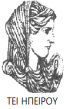 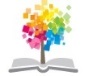 32
ΔΙΑΤΑΡΑΧΕΣ ΦΩΝΗΣ, Ενότητα 0, ΤΜΗΜΑ ΛΟΓΟΘΕΡΑΠΕΙΑΣ, ΤΕΙ ΗΠΕΙΡΟΥ - Ανοιχτά Ακαδημαϊκά Μαθήματα στο ΤΕΙ Ηπείρου
Σημείωμα Αδειοδότησης
Το παρόν υλικό διατίθεται με τους όρους της άδειας χρήσης Creative Commons Αναφορά Δημιουργού-Μη Εμπορική Χρήση-Όχι Παράγωγα Έργα 4.0 Διεθνές [1] ή μεταγενέστερη. Εξαιρούνται τα αυτοτελή έργα τρίτων π.χ. φωτογραφίες, Διαγράμματα κ.λ.π., τα οποία εμπεριέχονται σε αυτό και τα οποία αναφέρονται μαζί με τους όρους χρήσης τους στο «Σημείωμα Χρήσης Έργων Τρίτων».
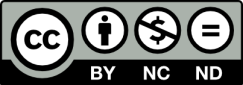 Ο δικαιούχος μπορεί να παρέχει στον αδειοδόχο ξεχωριστή άδεια να  χρησιμοποιεί το έργο για εμπορική χρήση, εφόσον αυτό του  ζητηθεί.
[1]
http://creativecommons.org/licenses/by-nc-nd/4.0/deed.el
Τέλος Ενότητας
Επεξεργασία: Βαφειάδης Νικόλαος
Πρέβεζα, 2015
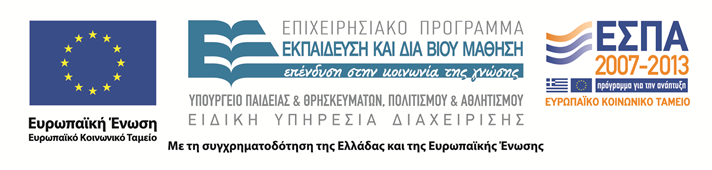 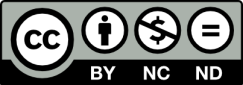 Σημειώματα
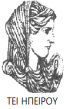 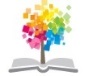 35
ΔΙΑΤΑΡΑΧΕΣ ΦΩΝΗΣ, Ενότητα 0, ΤΜΗΜΑ ΛΟΓΟΘΕΡΑΠΕΙΑΣ, ΤΕΙ ΗΠΕΙΡΟΥ - Ανοιχτά Ακαδημαϊκά Μαθήματα στο ΤΕΙ Ηπείρου
Διατήρηση Σημειωμάτων
Οποιαδήποτε  αναπαραγωγή ή διασκευή του υλικού θα πρέπει  να συμπεριλαμβάνει:

το Σημείωμα Αναφοράς
το  Σημείωμα Αδειοδότησης
τη Δήλωση Διατήρησης Σημειωμάτων
το Σημείωμα Χρήσης Έργων Τρίτων (εφόσον υπάρχει) 

μαζί με τους συνοδευόμενους υπερσυνδέσμους.
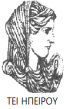 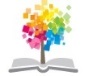 36
ΔΙΑΤΑΡΑΧΕΣ ΦΩΝΗΣ, Ενότητα 0, ΤΜΗΜΑ ΛΟΓΟΘΕΡΑΠΕΙΑΣ, ΤΕΙ ΗΠΕΙΡΟΥ - Ανοιχτά Ακαδημαϊκά Μαθήματα στο ΤΕΙ Ηπείρου
Τέλος Ενότητας
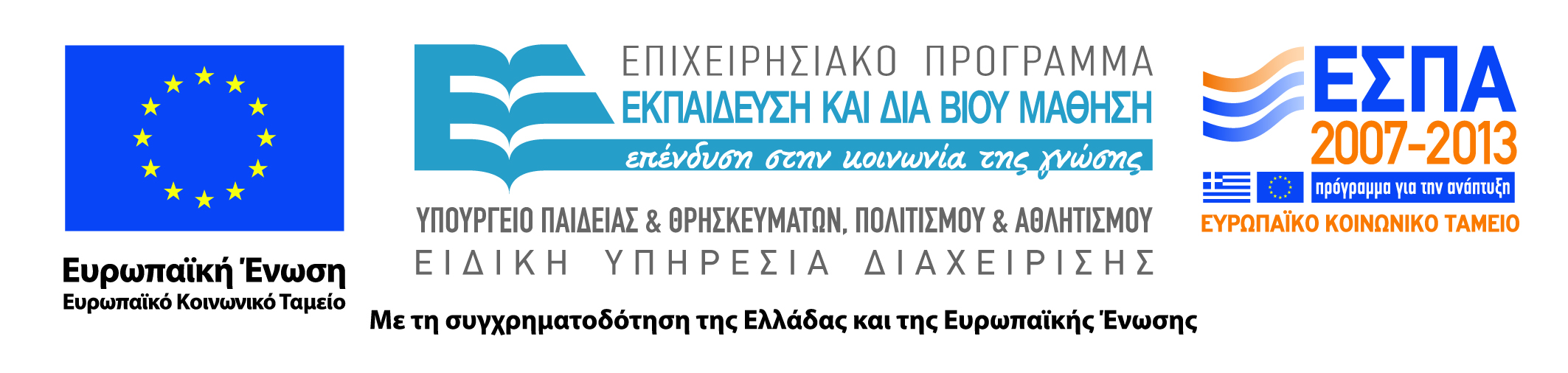 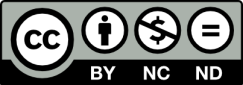